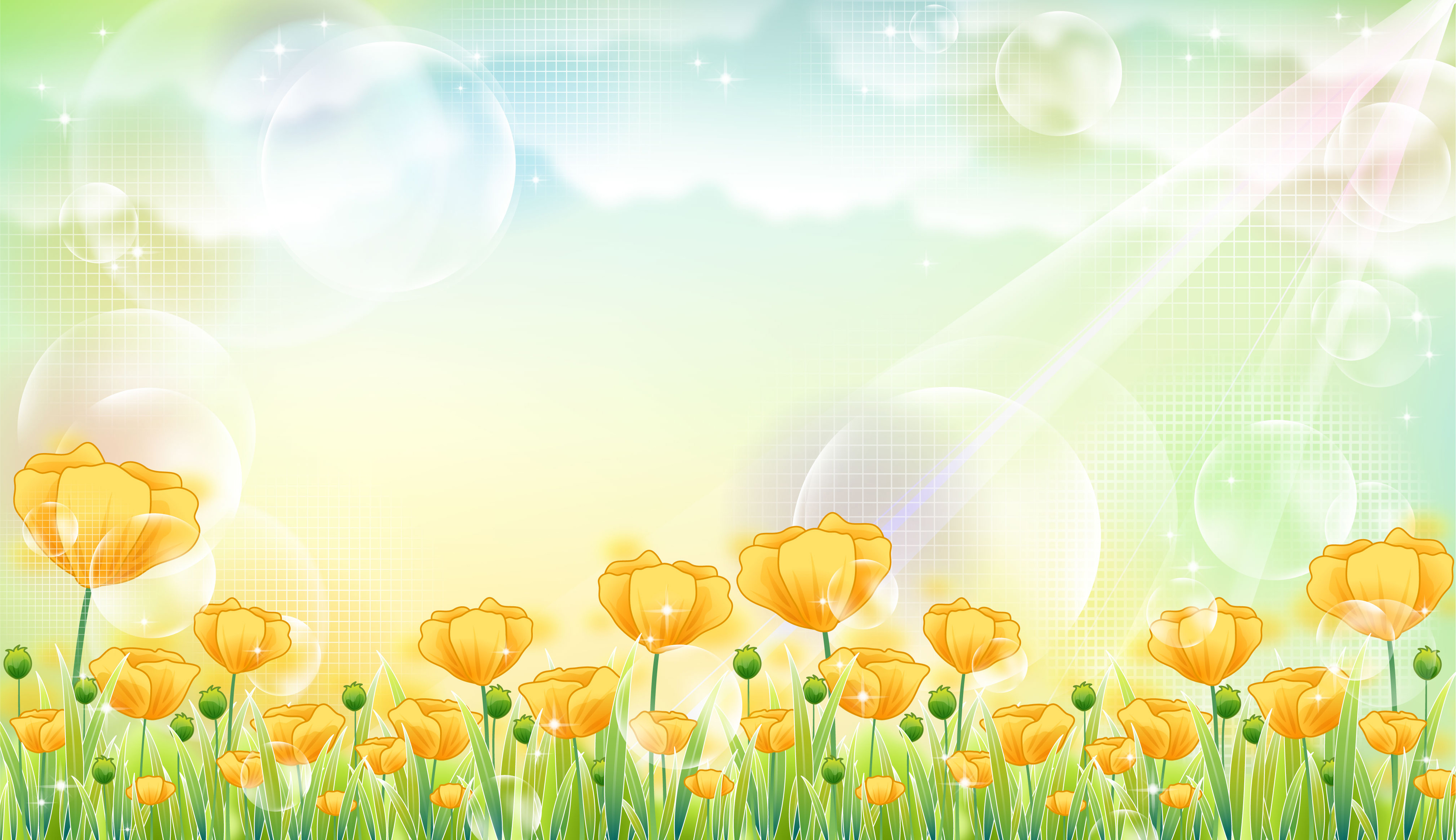 Здравствуйте, ребята!
В чём отличия?
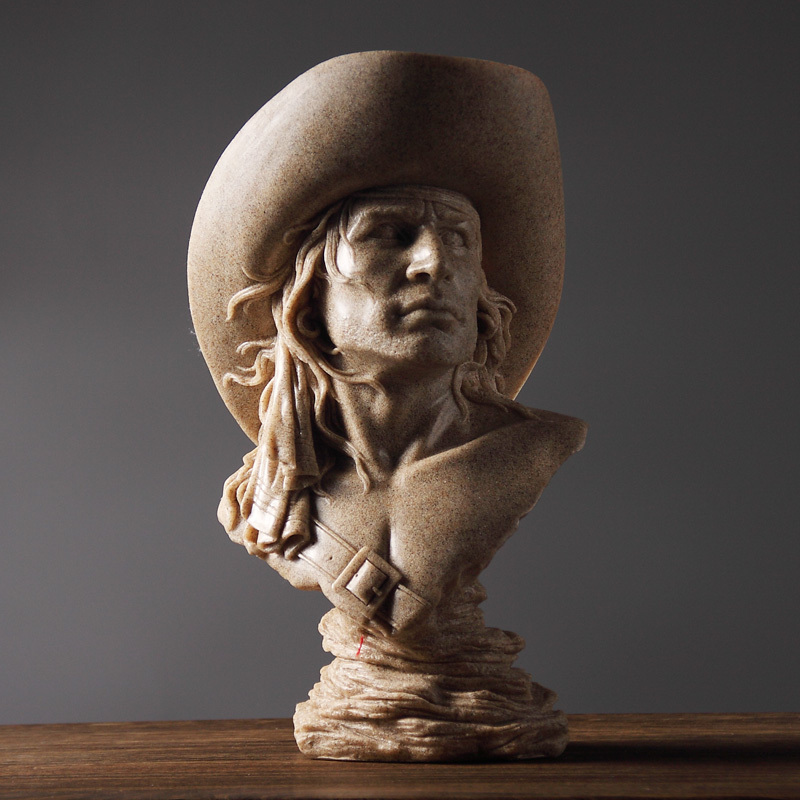 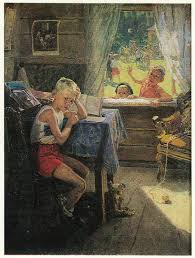 Что же скульптор использует в своей работе?
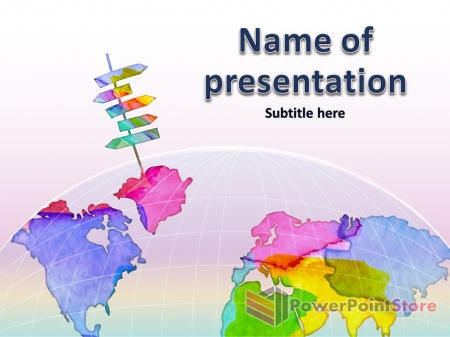 МЫ ОТПРАВЛЯЕМСЯ В ПУТЕШЕСТВИЕ
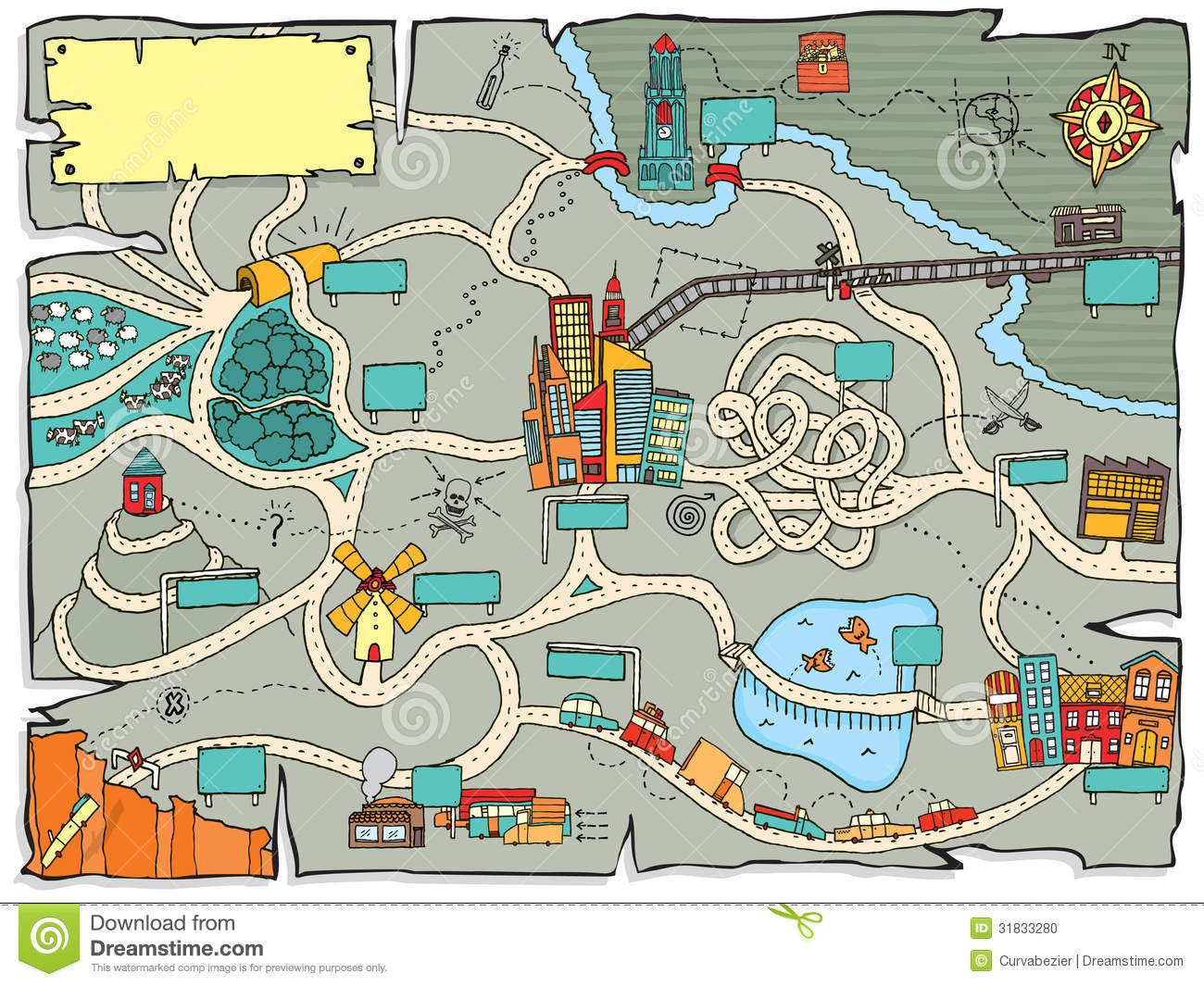 Парад памятников            литературным героям.
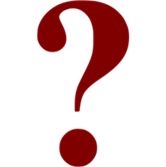 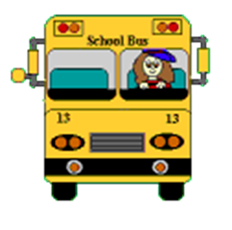 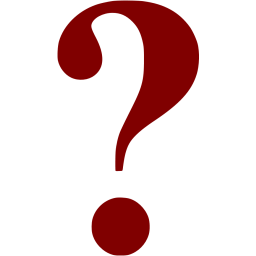 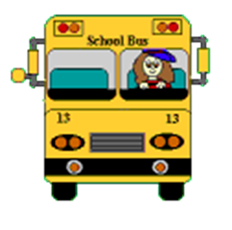 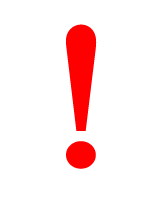 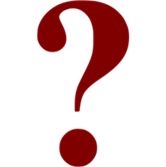 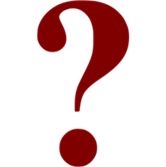 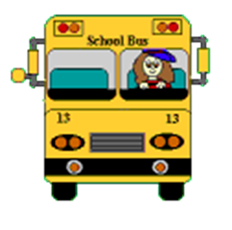 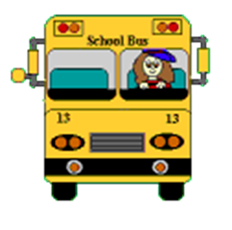 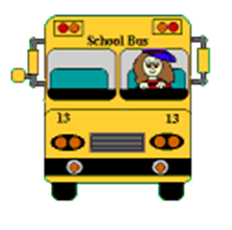 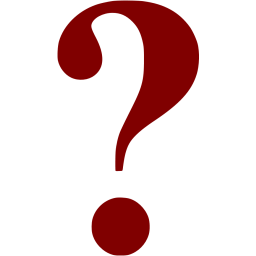 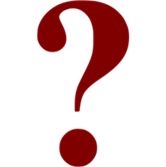 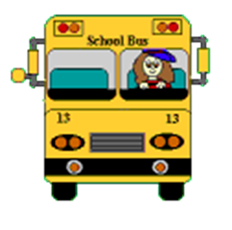 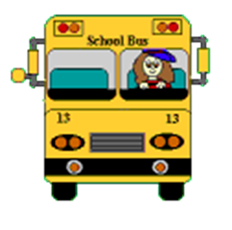 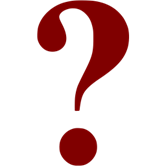 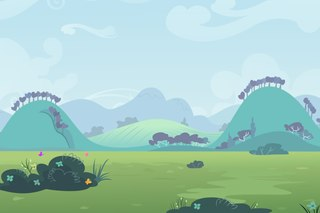 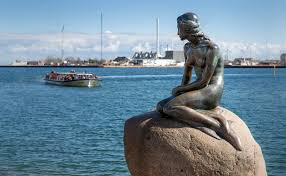 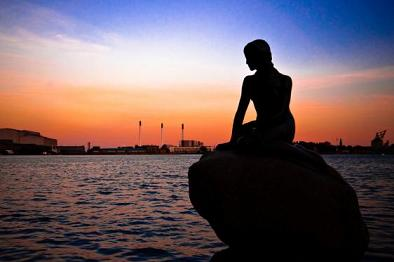 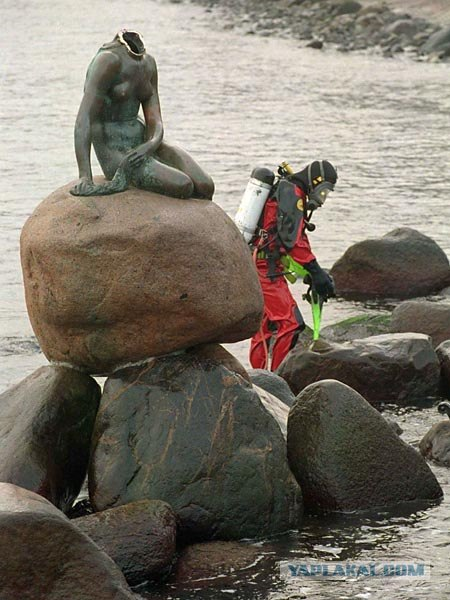 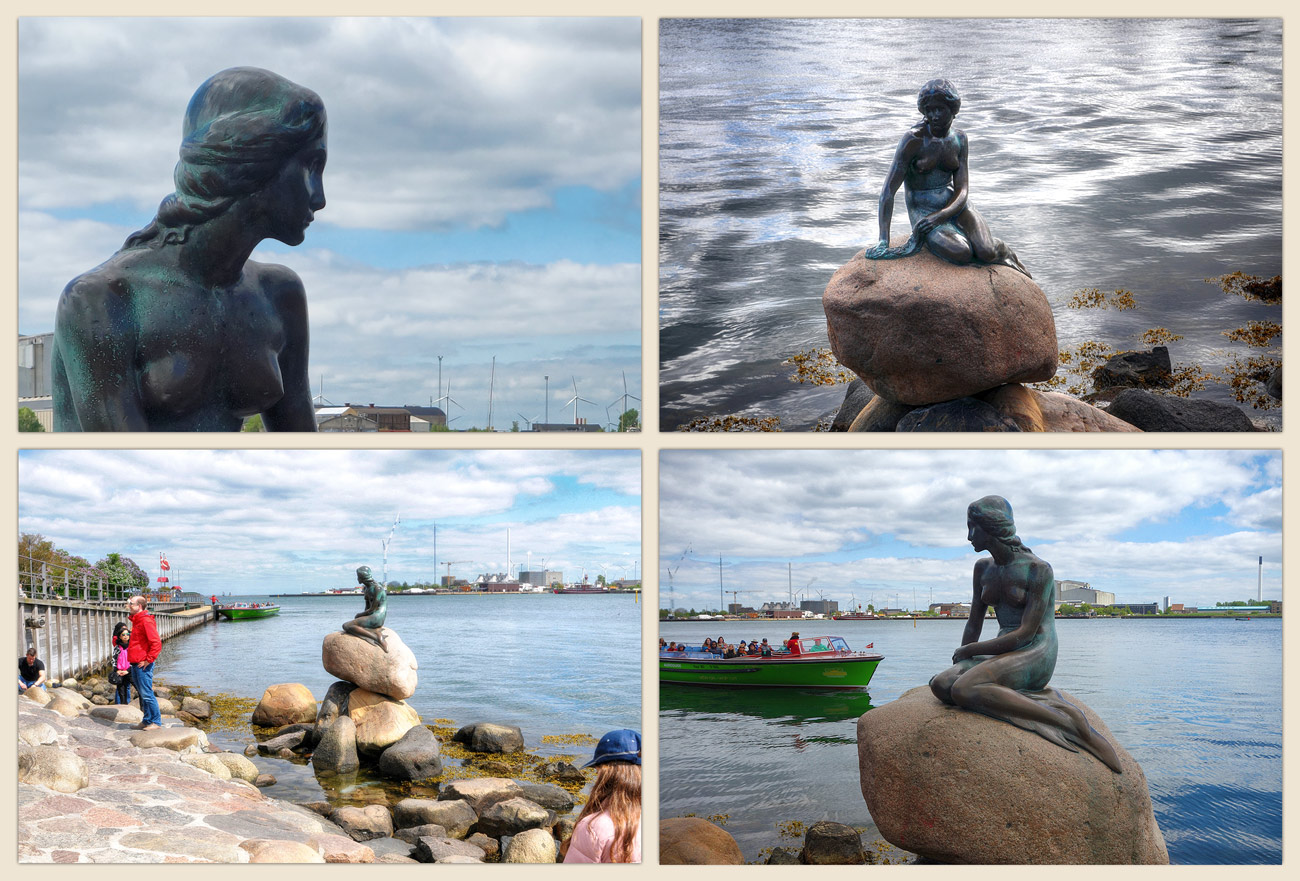 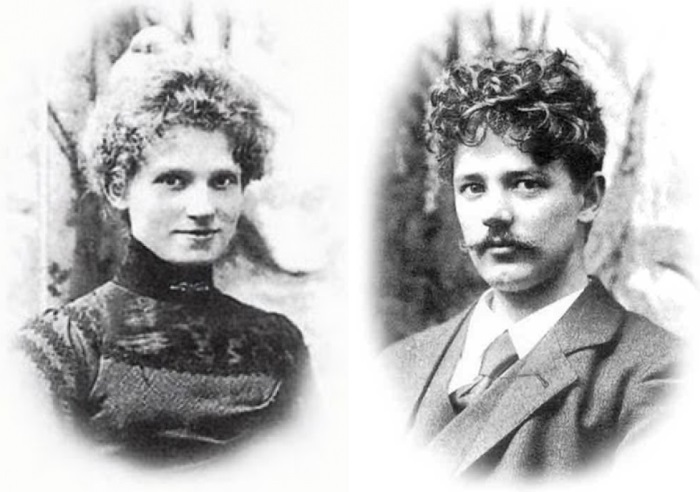 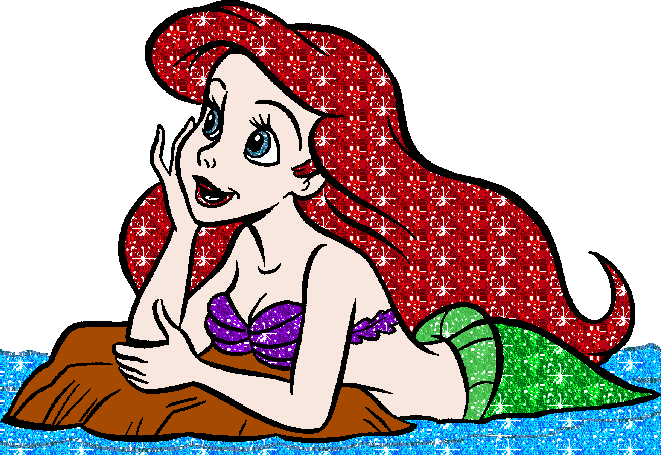 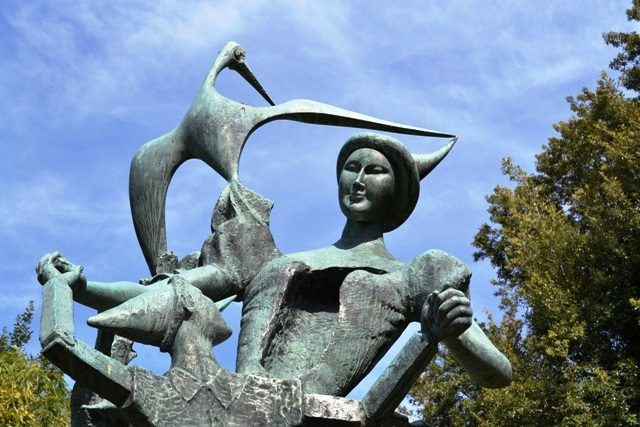 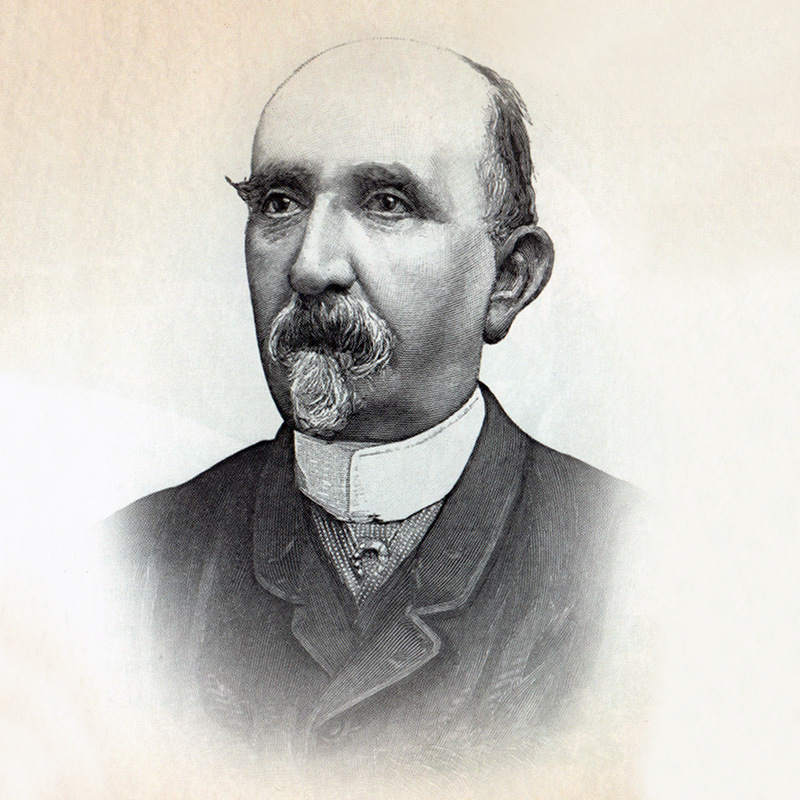 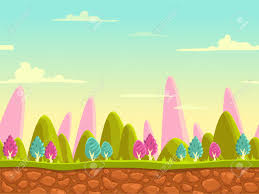 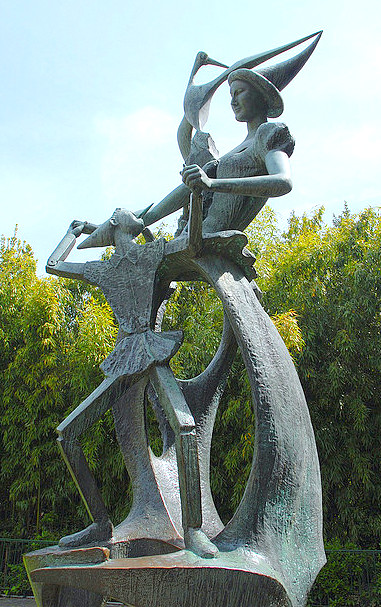 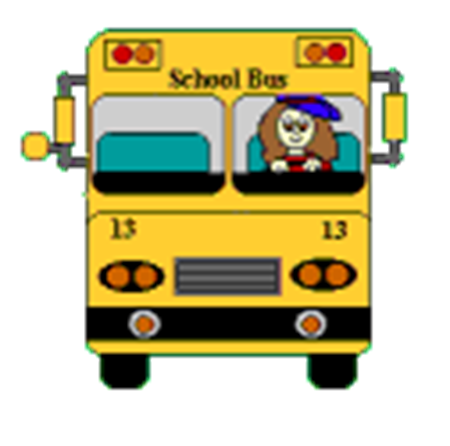 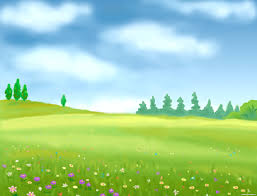 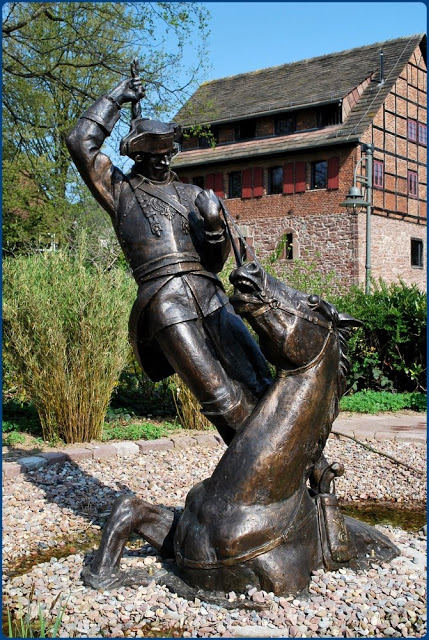 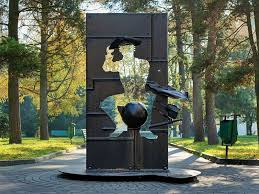 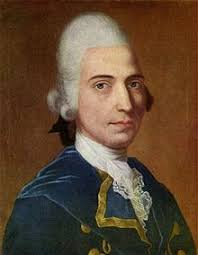 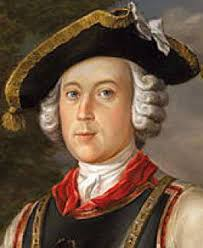 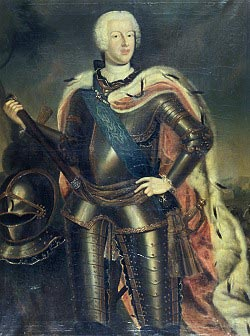 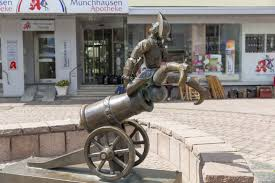 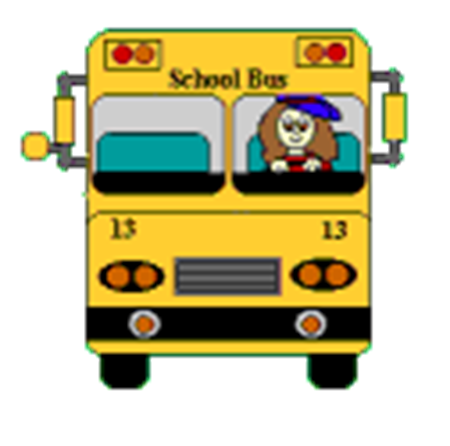 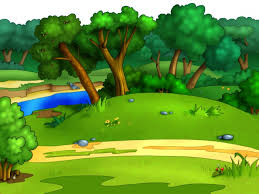 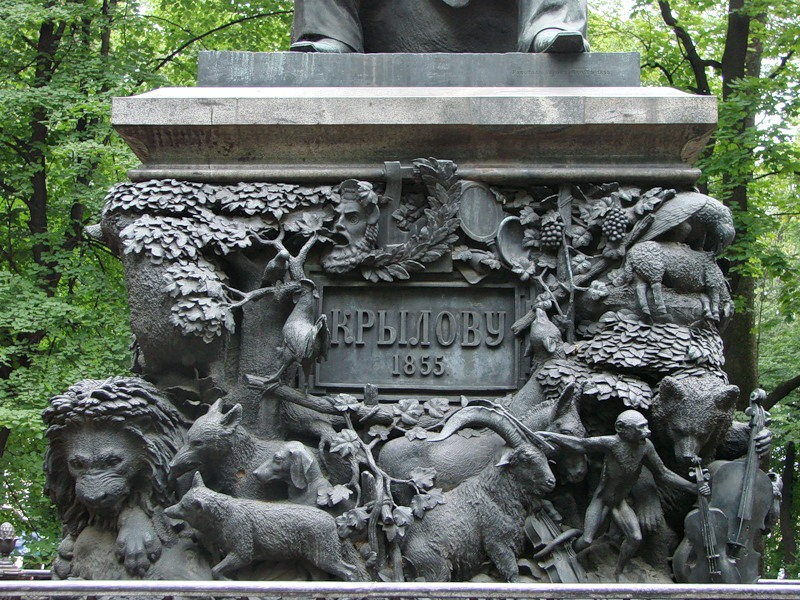 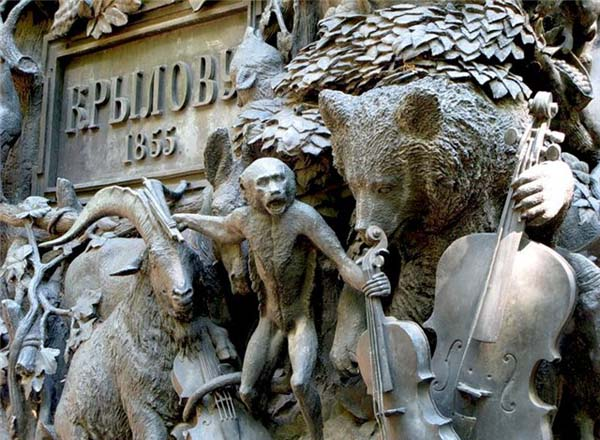 ИВАН КРЫЛОВ
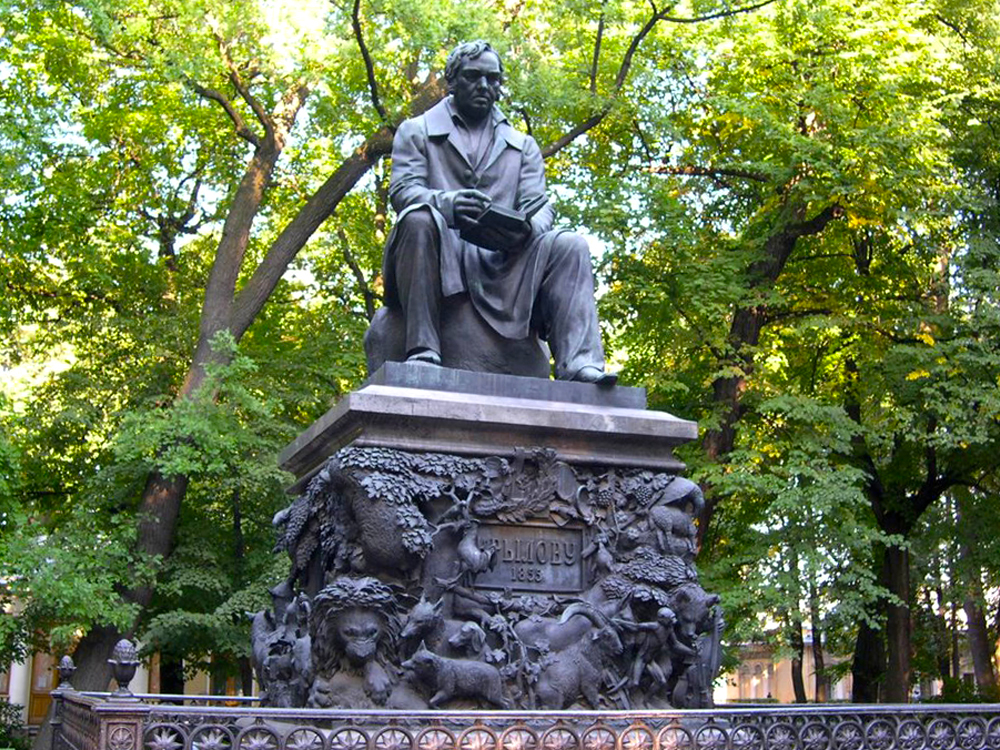 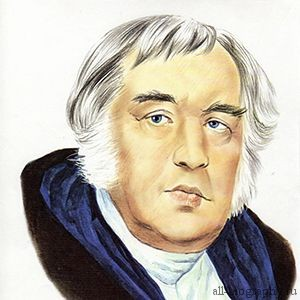 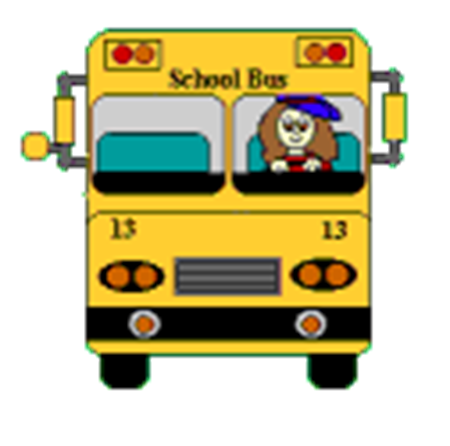 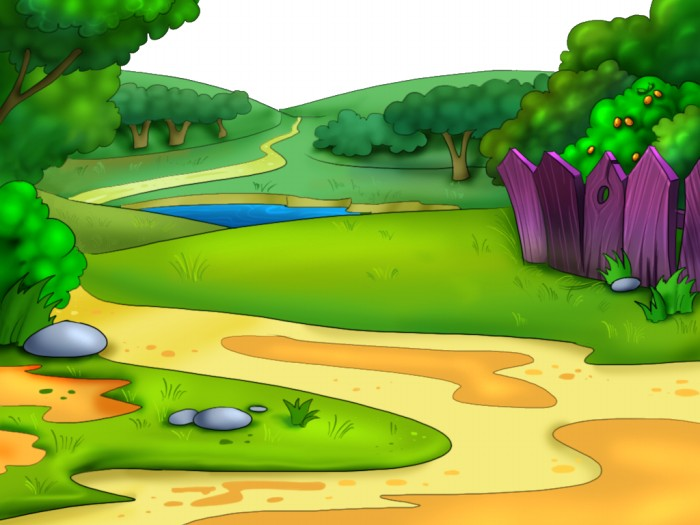 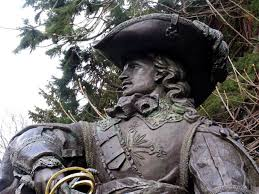 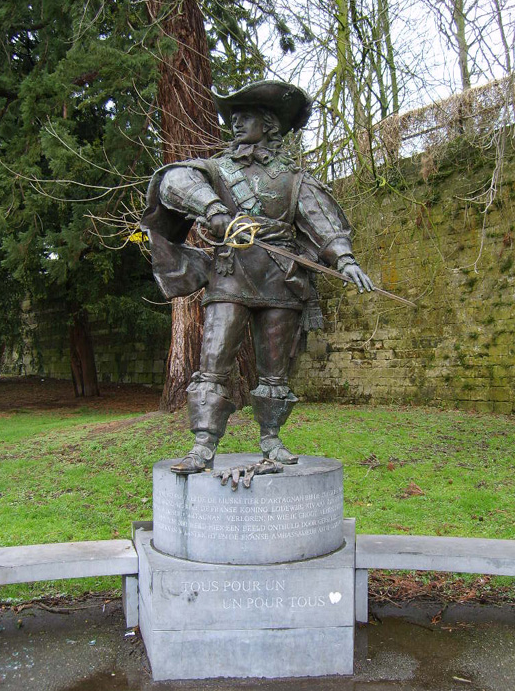 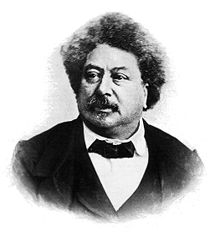 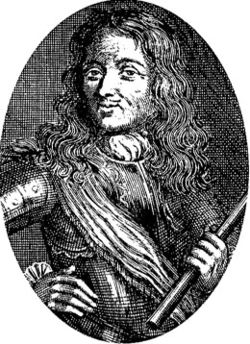 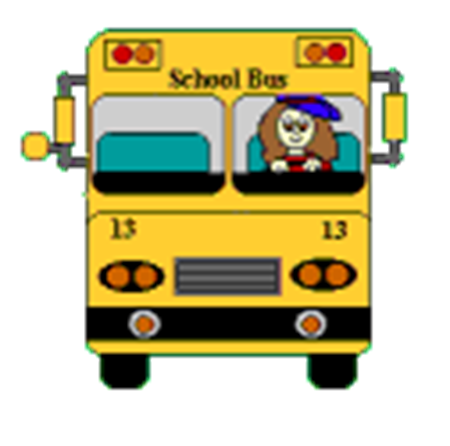 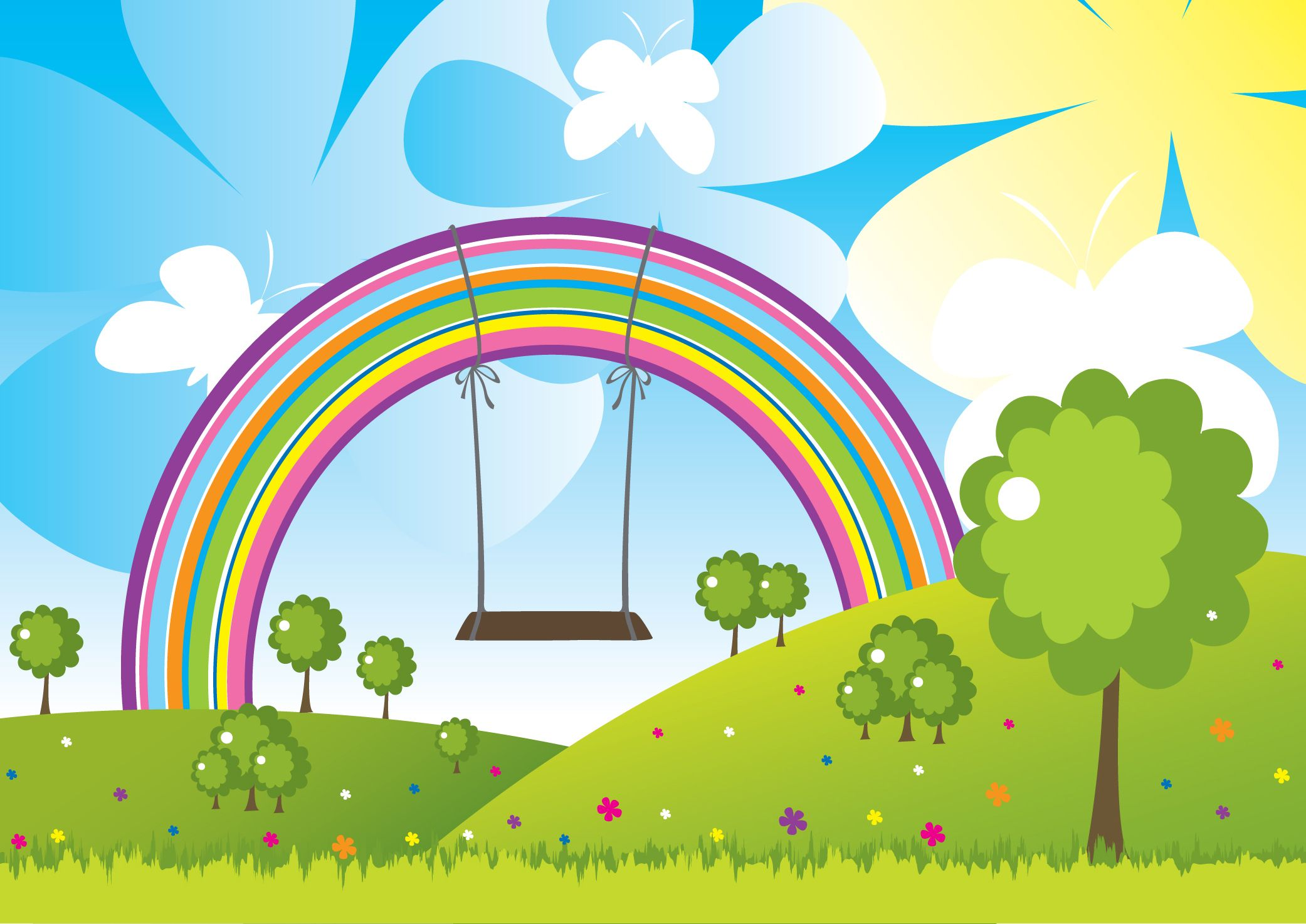 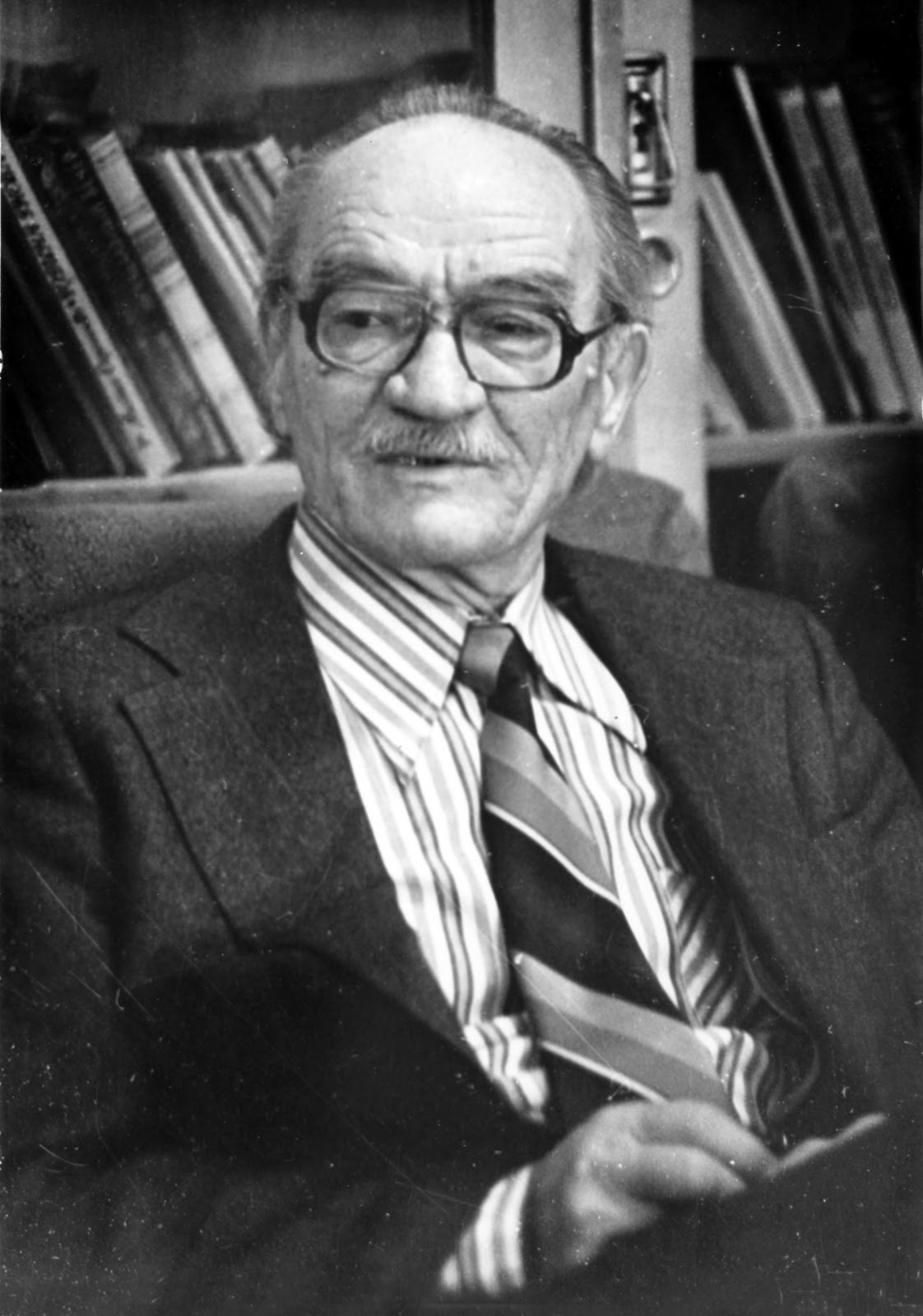 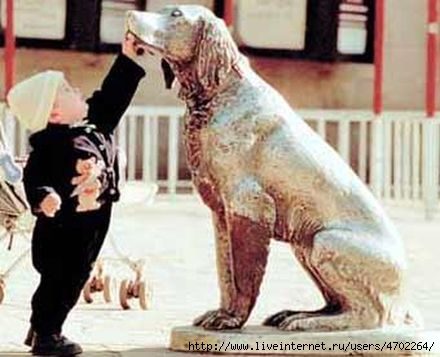 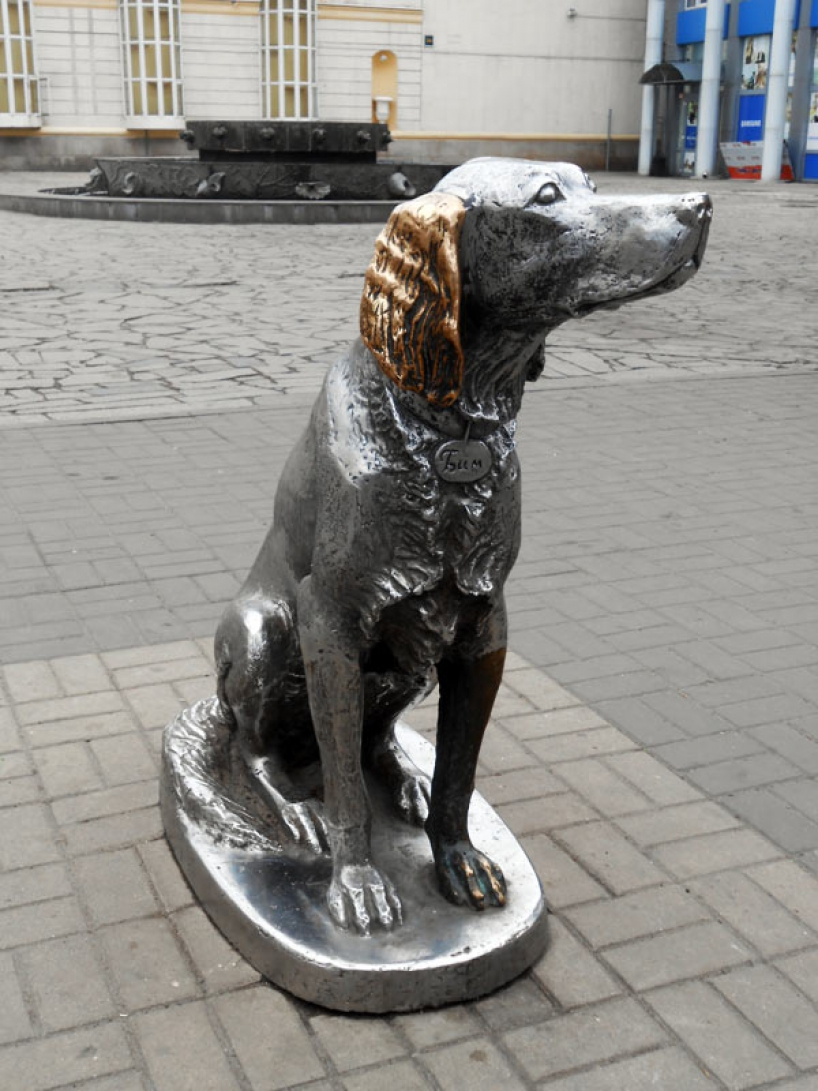 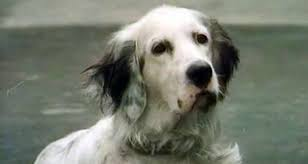 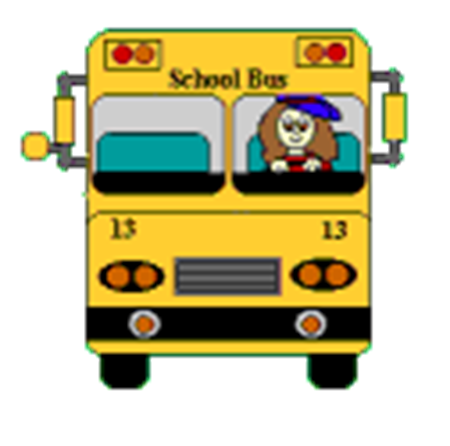 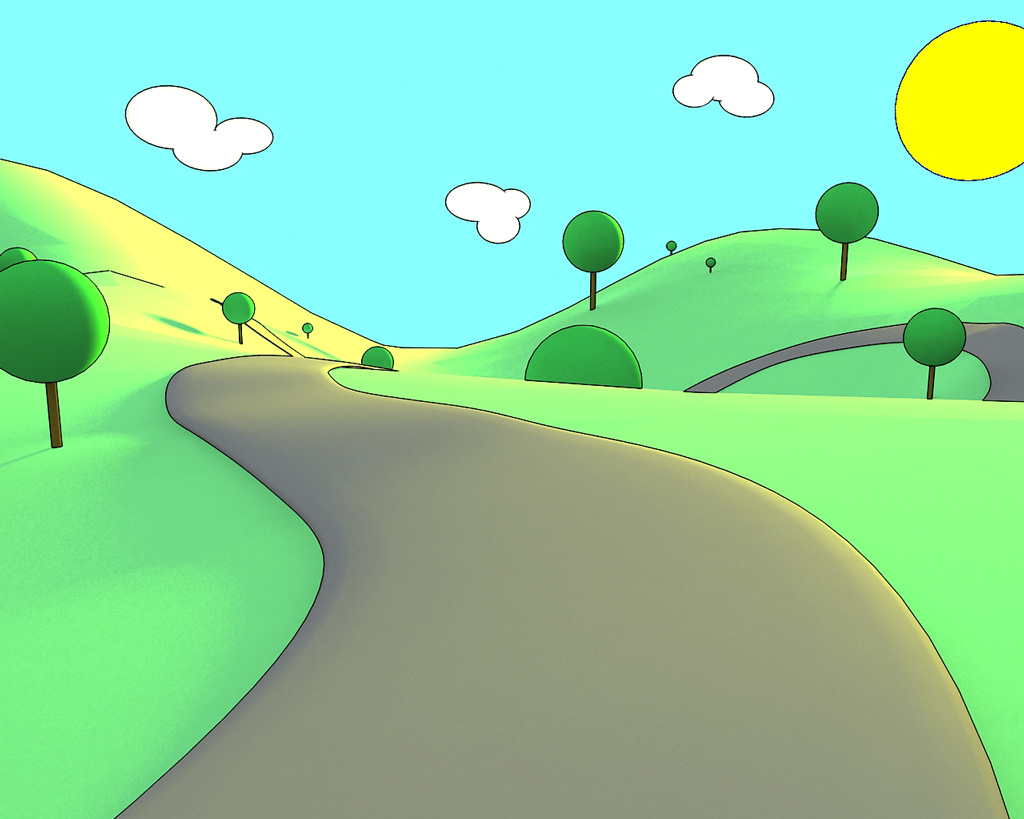 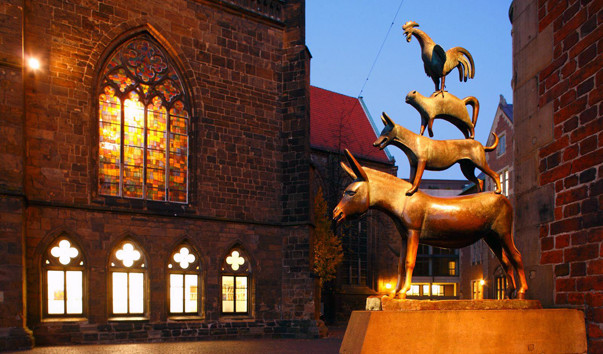 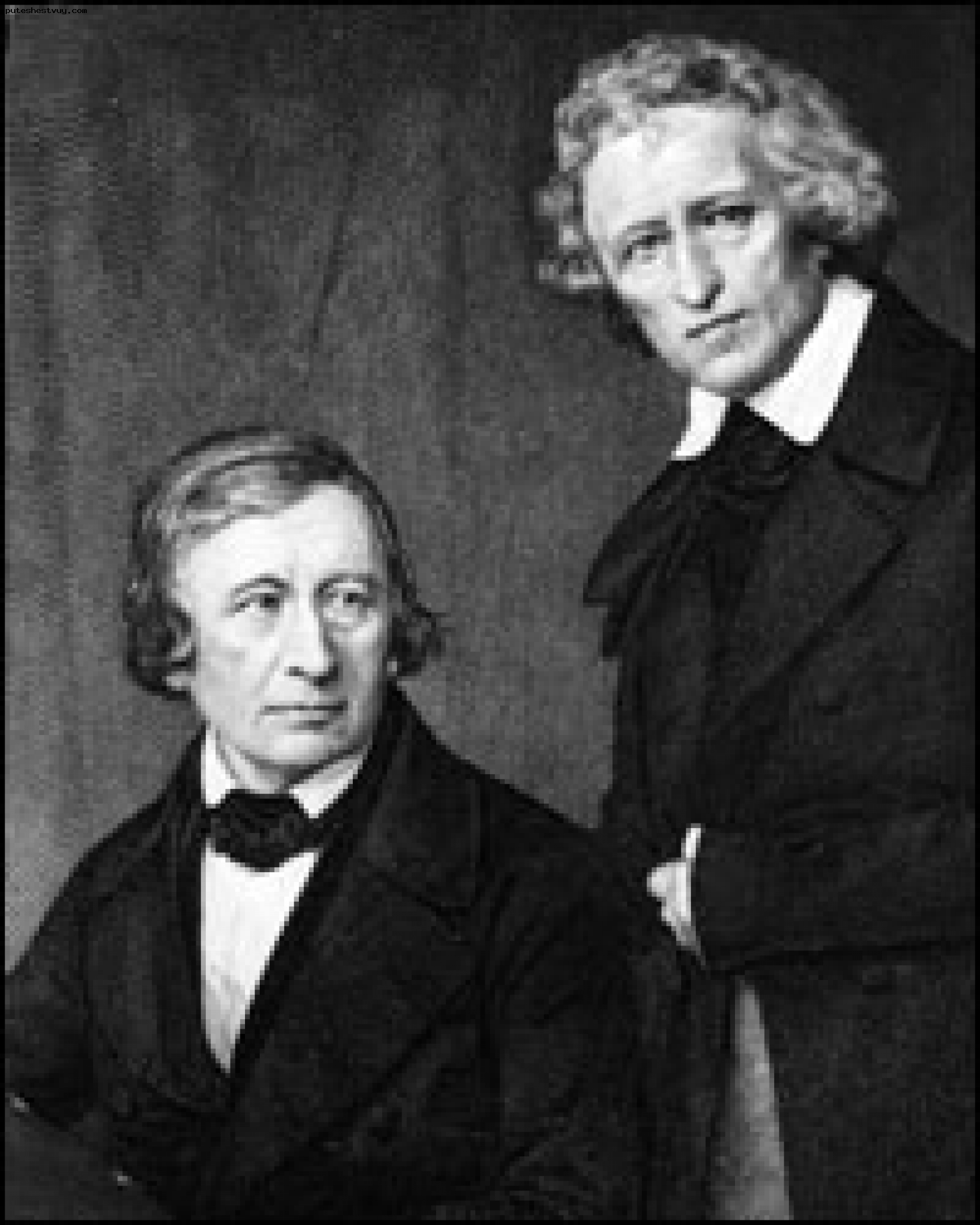 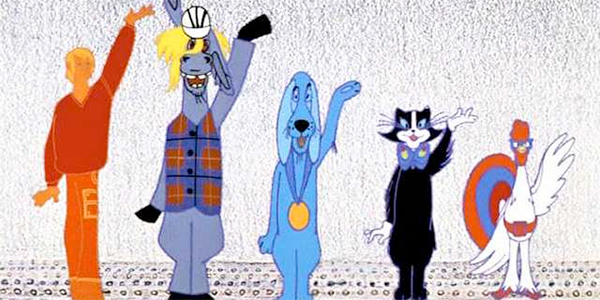 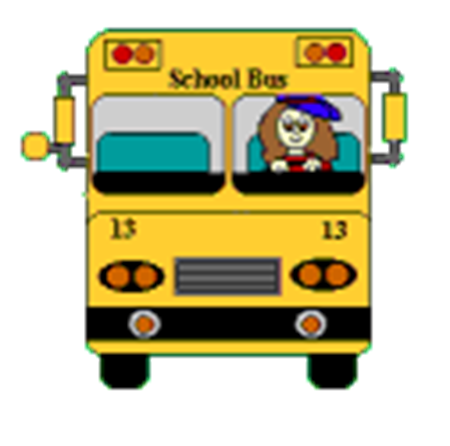 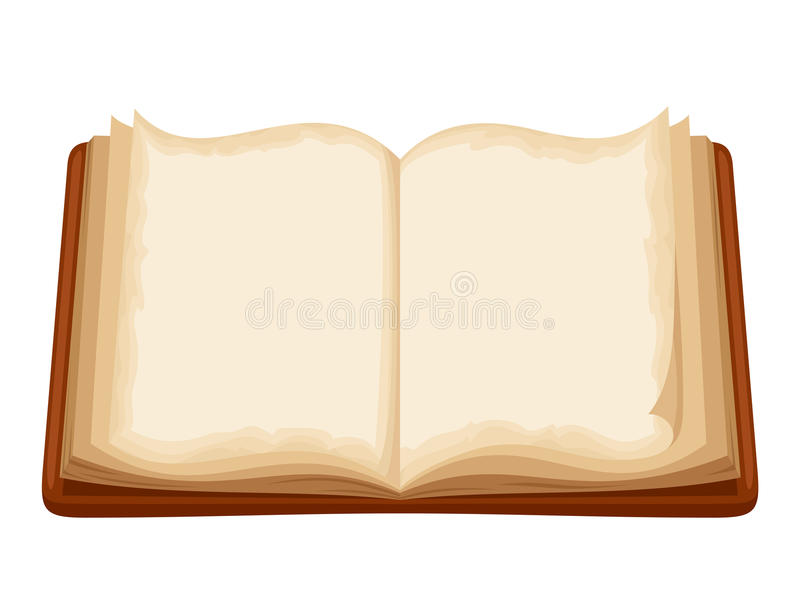 Когда люди перестают читать, они перестают мыслить.
Дидро Д
Какое развлечение может 
быть дешевле чтения книг ,
но со столь длительным
удовольствием от него.
Мари Монтегю